СИСТЕМНИЙ АНАЛІЗ
ОГЛЯДОВА ЛЕКЦІЯ
1
Система
Система – це множина об'єктів разом з відношеннями між об'єктами та між їх атрибутами (властивостями).
Системою називають сукупність взаємопов’язаних елементів, що об’єднані спільною метою функціонування.
Історія визначень такого типу зрозуміла і має джерело походження – природничі науки, в яких дослідник йшов шляхом від простого до складного — поділяв систему на елементи, розглядав властивості окремих частин і способи їх взаємодії, отримуючи таким чином уявлення про систему як про сукупність взаємопов'язаних елементів. Однак не завжди із властивостей елементів та їх відношень можливим є виведення загальних властивостей системи.
2
Система
Інша група визначень включає цілісність як важливу властивість системи (це поняття є властивим для складних систем). Якщо в результаті детального вивчення системи знайдена властивість, яку не можна поставити у відповідність ні одному з її елементів, то визначення першої групи виявляється недійсним, і потрібно «довизначати» систему. 
В цьому сенсі система – це комплекс взаємопов'язаних елементів та взаємозв’язків між ними, що утворюють цілісність, що є особливою єдністю з середовищем та є елементом «надсистеми», і цій цілісності притаманні властивості, мета цілі та функції не властиві окремим елементам
3
Властивості систем
Емерджентність (англ.emergence — виникнення, поява нового)  в теорії систем — наявність в будь-якої системи особливих властивостей, не властивих її підсистемам і блокам, а також сумі елементів, не пов'язаних системоутворюючими зв'язками; неможливість об'єднання властивостей системи до суми її компонентів. Синонім — «системний ефект».
Мурахи, бджоли, терміти. Сніжинки
Адитивність. У деяких системах кожна зі змінних може розглядатися незалежно від інших, і відхилення системи загалом є фізичною сумою відхилень її окремих елементів (наприклад, якщо поведінка системи описується сепарабельною функцією змінних, або ж система є лінійною). Якщо наявна така властивість, то аналіз системи і випрацю-вання необхідних керувань значно полегшується. Для складних систем ця властивість є нехарактерною.
4
Еквіфінальність
Еквіфінальність - одне з найменш вивчених властивостей системи, що характеризує граничні можливості систем певного класу складності. у введенні цього поняття виникає починаючи з деякого рівня складності систем. 
Еквіфінальність - внутрішня готовність системи до досягнення якогось граничного стану, не залежного від зовнішніх умов. Ідея еквіфінальності полягає у вивченні параметрів, що визначають певний граничний рівень організації. Система, будучи цілісним утворенням, завжди прагне відтворювати себе, відновлювати втрачену рівновагу, долати опір, зокрема зовнішнього середовища.
5
Відкриті системи
За взаємодією із зовнішнім середовищем розрізняють закриті (замкнені, автономні) та відкриті системи.
Відкрита система в процесі своєї діяльності обмінюється із зовнішнім середовищем енергією, інформацією, речовиною, матеріалами через межі системи. Ця система має властивість тією чи іншою мірою пристосуватись до змін у зовнішньому середовищі і повинна це робити, щоб продовжувати своє існування та дію. За певних умов відкриті системи можуть досягати рівноважних станів, незмінних у часі, і в цих станах склад системи залишається незмінним, незважаючи на неперервну взаємодію з зовнішнім середовищем (стан динамічної рівноваги). Відкриті системи можуть зберігати високий рівень організованості та розвиватися в бік збільшення порядку та складності явища.
6
Відкриті системи
Безумовно, значна більшість систем, особливо економічних, є відкритими, наприклад країна, суспільство, людина, фірма, організація. Навіть для монастира необхідно, щоб час від часу до нього приходили люди, надходили продукти, підтримувалися зв`язки з церквою, що заснувала його
Поділ систем на відкриті і замкнені суто теоретичний, тому що абсолютно закритих систем практично не існує. Та або інша система може бути замкнена в тому сенсі, що вона не буде мати взаємодій із якоюсь частиною навколишнього середо
7
Замкнені системи
Закрита система характеризується високим ступенем незалежності від оточуючого середовища. Наприклад, годинник. Доки в ньому існує джерело енергії, доти система не залежить від середовища. 
Замкнені системи підпорядковані закону збільшення ентропії. Ентропія – це міра безладу, невпорядкованості системи. Всі процеси у замкнених системах відбуваються так, що невпорядкованість, дифузність, хаотичність системи тільки збільшується. Наприклад, тепло завжди передається від більш нагрітих тіл до менш нагрітих і розподіл температури у системі вирівнюється.
8
Класифікації систем
За природою елементів
Матеріальні. Абстрактні (ідеальні)

За походженням
Природні. Штучні. Змішані

За взаємодією із зовнішнім середовищем
Відкриті. Закриті
9
Класифікації систем
За ступенем організованості.
Добре організовані. Погано організовані.  Самоорганізуючі. 
До добре організованих систем відносяться системи, всі
компоненти яких визначені і визначена взаємодія між ними. Ці системи можна повністю описати математичними формулами.
Погано організовані (дифузні) – це системи, для яких неможлива і не ставиться задача визначення всіх складових частин. Поведінка їх описується певною ймовірністю.
Самоорганізуючі системи найбільш складні, здатні змінювати взаємодію між своїми частинами.

За ступенем складності
 Прості. Складні. Великі
10
Прості  системи
Залежно від структури та просторово-часових властивостей системи діляться на прості, складні та великі. Прості - системи, що не мають розгалужених структур, що складаються з невеликої кількості взаємозв'язків та невеликої кількості елементів. Такі елементи служать до виконання найпростіших функцій, у яких не можна виділити ієрархічні рівні. Відмінною особливістю простих систем є детермінованість (чітка визначеність) номенклатури, числа елементів та зв'язків як усередині системи, так і із середовищем.
11
Складні системи
Складні – характеризуються великою кількістю елементів та внутрішніх зв'язків, їх неоднорідністю та різноякісністю, структурною різноманіт-ністю, виконують складну функцію або ряд функцій. Компоненти складних систем можуть розглядатися як підсистеми, кожна з яких може бути деталізована ще простішими підсистемами і т.д. доти, доки не буде отримано елемент. 
Система називається складною, якщо її пізнання вимагає спільного залучення багатьох моделей теорій, а в деяких випадках багатьох наукових дисциплін, а також врахування невизначеності імовірнісного та неімовірносного характеру.
12
ВЕЛИКІ СИСТЕМИ
Великі системи – це системи, для дослідження яких з не вистачає матеріальних ресурсів, часу, бази даних, інших засобів. Тобто великими є системи, моделювання яких ускладнено внаслідок їх розмірності. Великі системи обов'язково розглядаються як сукупність підсистем. При цьому, для їх дослідження використовують два шляхи:
а) композицію – це дослідження від елементів, підсистем до системи;
б) декомпозицію – коли нова інформація отримується зі знання системи загалом.
13
Складна система
Складна система – впорядкована множина структурно взаємозв’язаних та функціонально взаємодіючих різнотипних систем, які об’єднані структурно в цілісний об’єкт функціонально різнородними взаємозв’язками для досягнення заданих цілей в певних умовах;
14
Склад і структура систем
Внутрішня  будова системи є єдністю складу, організації та структури системи. 
Склад системи це перелік елементів, що входять до системи, або сукупність всіх елементів, з яких складається система. 
Склад характеризує багатство та різноманітність системи, її складність. Природа системи багато в чому залежить від її складу, зміна якого призводить до зміни властивостей системи. Склад є необхідною, але недостатньою характеристикою системи. Системи, що мають однаковий склад, нерідко мають різні властивості, оскільки елементи систем мають різну внутрішню організацію і по-різному взаємопов'язані. Тому в теорії систем є дві додаткові характеристики: організація та структура системи. Іноді ці два поняття ототожнюють.
15
СТРУКТУРА
Це поняття походить від латинського слова structure, що означає будову, розташування, порядок. Слід зазначити таку обставину: як немає єдиного визначення поняття системи, немає і єдиного визначення поняття структури. Структура відображає найбільш суттєві взаємини між елементами та їх групами (компонентами, підсистемами), які мало змінюються при змінах у системі та забезпечують існування системи та її основних властивостей. 
До основних характеристик структури належать: 
• загальна кількість зв'язків, що характеризують складність системи; 
• загальна кількість взаємодій, що визначають стійкість системи;
16
СТРУКТУРА
• частотою зв'язків, тобто кількістю зв'язків, що припадають на один елемент, що визначають інтенсивність взаємодії елементів;
• число внутрішніх зв'язків, що визначають внутрішню будову системи; 
• число зовнішніх зв'язків, що характеризують взаємодію системи із середовищем, її відкритість. 
Для практичної діяльності особливо важливими є дві проблеми: опис та оптимізація структур. 
Для опису структур використовується теорія графів
17
Моделі типу чорної та білої скриньки
Модель «чорна скринька» – це система, в якій зовнішньому спостерігачеві доступні лише вхідні та вихідні величини, а структура та внутрішні процеси не відомі. Будь-яка річ, будь-який предмет, будь-яке явище, будь-який об'єкт, що пізнається – завжди спочатку виступає як «чорна скринька». 
Білий ящик складається з відомих компонентів . Його вміст спеціально підбирається для реалізації тієї ж залежності виходу від входу, що й у відповідної чорної скриньки. У процесі проведених досліджень та при узагальненнях, висуванні гіпотез та встановлення закономірностей виникає необхідність коригування організації «білої» скриньки та зміни моделей. У зв'язку з цим при моделюванні дослідник повинен обов'язково багаторазово звертатися до схеми відносин «чорний» – «білий» ящик.
18
Моделі систем
Модель – це реально існуюча або абстрактна
система, яка, замінюючи і відображаючи в пізнавальних процесах іншу систему – оригінал, перебуває з нею у відношенні схожості. 

Модель (у науці та техніці) - об'єкт або процес, що зберігає деякі властивості іншого об'єкта або процесу (оригіналу) і призначений для їх вивчення; часто являє собою спрощене уявлення дійсного або гіпотетичного об'єкта та/або протікаючих у ньому процесів.
19
Концептуальна модель
Концептуальна модель - це певна кількість понять і зв'язків між ними, що є смисловою структурою предметної області, що розглядається. 
Концептуальна (змістовна) модель — це абстрактна модель, що визначає структуру модельованої системи, властивості її елементів і причинно-наслідкові зв'язки, властиві системі і суттєві для досягнення мети моделювання.
20
Концептуальна модель
Концептуальна модель - модель предметної області, що складається з переліку взаємопов'язаних понять, що використовуються для опису цієї галузі, разом з властивостями і характеристиками, класифікацією цих понять, за типами, ситуацією, ознаками в цій галузі та законів протікання процесів у ній. 
Першою будується концептуальна модель. Вона є формалізованим описом предметної області, який не є пов'язаним з будь-якими комп'ютерними засобами.
21
Математична модель
Математична (розрахункова) модель — це опис досліджуваного процесу або явища за допомогою математичної мови.
22
Комп'ютерна модель
Комп'ютерна модель — це інформаційна модель, що створюється і досліджується з використанням комп'ютерних програм. Комп'ютерні моделі поділяють на розрахункові (математичні), імітаційні та графічні.
Комп'ютерна графічна модель об'єкта створюється і досліджується з використанням програм, у яких можна будувати і змінювати графічне зображення об'єкта. Такими, наприклад є: побудова діаграм у табличному процесорі; двовимірних та тривимірних зображень.
23
Зв'язок між системою та моделлю.
Кожна модель в чомусь правильно відображає оригінал, а ступінь істинності перевіряється шляхом безпосереднього співставлення мо­делі та оригіналу. Окрім безумовно істинного, в моделі є ще й те, що правильне за певних умов, а також те, що не стосується оригіналу.
Зв'язок між системою, що моделюється, і нашими знаннями про неї та моделью ізо- та гомоморфізму стосовно процесу моделювання.
Ізоморфізм — це співвідношення між системами тотожної структури. Між: елементами та відношеннями ізоморфних сис­тем існує взаємно однозначне відображення — кожному елемен­ту та відношенню однієї системи відповідає один і тільки один елемент (та відношення) іншої та навпаки.
24
Гомоморфізм
Система A відображається гомоморфно в систему B, якщо кож­ному елементу та кожному відношенню (зв'язку) між елементами A відповідає один і лише один елемент та відношення (зв'язок) систе­ми B, але обернене твердження неправильне. Отже, B є гомоморфним образом системи A, яка називається прообразом.
Нехай система А - оригінал. Для цієї системи побудуємо модель В. Система А має розмірність n, а В - розмірність m < n. Якщо при цьому кожному стану А відповідає один цілком визначений стан B, але не кожному стану B відповідає один стан А, то систему В називають гомоморфною моделлю системи А.
25
Інформаційні системи
Інформаційна система (ІС) — система обробки інформації спільно з відповідними організаційними ресурсами (людськими, технічними, фінансовими тощо), яка забезпечує та розповсюджує інформацію. ІС призначена для своєчасного забезпечення належних людей належною інформацією, тобто для задоволення конкретних інформаційних потреб у рамках певної предметної галузі, при цьому результатом функціонування інформаційних систем є інформаційна продукція - документи, інформаційні масиви, бази даних та інформаційні послуги
26
Класифікація за принципом функціоналністю
За принципом функціонування системи поділяються на
транзакційні (протоколюючі), системи підтримки прийняття рішень та геоінформаційні системи.
Системи транзакційного типу виконують прості операції перетворення
зв’язків між елементами вхідної інформації з метою формування вихідної.
Вони фіксують одиничні моменти функціонування системи. При цьому
елементи вхідної та вихідної інформації співпадають.
Системи підтримки прийняття рішень призначені для розв’язування
більш складніших задач пов’язаних із перетворенням структури вхідної
інформації на основі певних правил (знань) у вихідну інформацію, яка
відрізняється від вхідної не тільки зміненими зв’язками, але і самими
елементами.
27
КЛАСИФІКАЦІЯ ЗА ФУНКЦІОНАЛЬНІСТЮ(продовження)
Як правило такі системи мають елементи штучного інтелекту,
відрізняються наявністю великої кількості взаємопов’язаних алгоритмів функціонування. Окремі з них мають властивості самоорганізації та розвитку алгоритмів функціонування.

Геоінформаційні системи – це системи у яких управління процесами опрацювання інформації здійснюється за допомогою графічного інтерфейсу, виконаного на основі географічних, топографічних карт, планів. 
Такі системи можуть включати як елементи чисто систем транзакційного типу (транзакція посилається вибором відповідного об’єкта на карті) так і елементи систем підтримки прийняття рішень
28
КЛАСИФІКАЦІЯ ЗА МАСШТАБНІСТЮ
Одиничні ІС реалізуються, як правило, на автономному персональному комп'ютері без використання комп'ютерної мережі. Така система може містити декілька простих додатків із спільним інформаційним фондом. Подібні комплекси можуть бути створені за допомогою таких локальних систем управління базами даних як Clipper, FoxPro, Paradox, MS Access тощо. Наприклад, "ІС: Бухгалтерія", АРМ.
Групові ІС орієнтовані на колективне використання інформації і найчастіше будуються на базі локальної обчислювальної мережі. При розробці таких додатків найчастіше використовуються сервери баз даних (SQL-сервери) для робочих груп. Серед найбільш відомих таких серверів є Oracle, InterBase, Sybase, тощо.
29
КЛАСИФІКАЦІЯ ЗА МАСШТАБНІСТЮ
Корпоративні ІС призначені для великих компаній і можуть підтримувати територіально віддалені вузли і мережі. Як правило, вони мають ієрархічну клієнт-серверну структуру зі спеціалізацією серверів. При розробці таких систем можуть використовуватись ті ж сервери баз даних, що й при розробці групових ІС. Для корпоративних систем найбільш поширеними є сервери Oracle, DB2, Microsoft SQL Server.
Глобальні ІС охоплюють територію держави чи континенту. Прикладом такої інформаційної системи є глобальна мережа Інтернет
30
Класифікація за сферою застосування.
Різноманітність сфер і форм застосування сучасних інформаційних технологій породжує різноманітність способів їх класифікації. 
Оскільки ІС створюються задоволення інформаційних потреб у межах конкретної предметної області, то кожної предметної області (сфері застосування) відповідає свій тип ІС. Перелічувати всі ці типи немає сенсу, оскільки кількість предметних областей велика, але можна зазначити як приклад такі типи ІС:
31
КЛАСИФІКАЦІЯ ЗА СФЕРОЮ ЗАСТОСУВАННЯ
Виробничі системи. 
Системи маркетингу. 
Фінансові та облікові системи. 
Системи кадрів.
Економічна ІС - інформаційна система, призначена до виконання функцій управління для підприємства. 
• Медична ІС – інформаційна система, призначена для використання у лікувальному чи лікувально-профілактичному закладі. 
• Географічна ІС система - інформаційна система, що забезпечує збирання, зберігання, обробку, доступ, відображення та розповсюдження просторово-координованих даних (просторових даних).
32
Види забезпечення ІС:
Можна виділити такі види забезпечення ІС  інформаційне; математичне; лінгвістичне; програмне; технічне, організаційне; нормативно–правове; забезпечення безпеки даних та інформаціїї. 
1. Інформаційне забезпечення – це сукупність форм документів,
нормативної бази та реалізованих рішень щодо обсягу, розміщення та форм організації інформації, яка циркулює у конкретній ІС.
2. Математичне забезпечення – це сукупність математичних моделей та алгоритмів для вирішення питань обробки інформації із застосуванням вибраної ІТ, а також комплекс засобів і методів, які дають змогу будувати математичні моделі для конкретних задач. Розрізняють загальне математичне забезпечення (для організації обчислювального процесу на заданому комп’ютері) і спеціальне математичне забезпечення (для вирішення конкретних завдань).
33
Види забезпечення ІС:
3. Лінгвістичне забезпечення – сукупність мовних засобів проектування,
моделювання, програмування та взаємодії користувачів із системою (в тому
числі й мови введення–виведення). До мовних засобів відносяться
безпосередньо мови та їх термінологія.

4. Програмне забезпечення – це набір комп'ютерних програм, процедур, пов'язаної з ними документації та даних. Воно складається з операційної системи, мов програмування та різних прикладних програм.
34
Паралельні обчислення
Паралельні обчислення - спосіб комп'ютерних обчислень, при організації якого програми розробляють як набір взаємодіючих обчислювальних процесів, що працюють паралельно.
Методи паралельного програмування дозволяють розподілити роботу програми кількома процесорами у межах одного комп'ютера.
35
Классифікація обчислюваьних систем Флінна
Виділяються чотири класи обчислювальних систем відповідно до двох вимірів - характеристик систем: 

потік команд, які дана архітектура здатна виконати в одиницю часу (одиночний чи множинний); 

та потік даних, які можуть бути оброблені в одиницю часу (одиночний або множинний).
36
Класифікація Флінна
SISD (single instruction stream / single data stream) - одиночний потік команд та одиночний потік даних. До цього класу належать, перш за все, класичні послідовні машини, чи інакше, машини фон-нейманівського типу. У таких машинах є лише один потік команд, всі команди обробляються послідовно одна за одною і кожна команда ініціює операцію з одним потоком даних.
SIMD (single instruction stream / multiple data stream) - одиночний потік команд та множинний потік даних. В подібних архітектурах зберігається один потік команд, що включає, на відміну від попереднього класу, векторні команди. Це дозволяє виконувати одну арифметичну операцію відразу над багатьма даними елементами вектора.
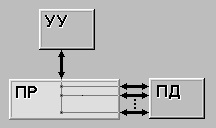 37
Класифікація Флінна
MISD (multiple instruction stream / single data stream) - множинний потік команд та одиночний потік даних. Визначення має на увазі наявність в архітектурі багатьох процесорів, що обробляють один і той же потік даних. Вважається, що поки що цей клас порожній.
MIMD (multiple instruction stream / multiple data stream) - множинний потік команд та множинний потік даних. Цей клас передбачає, що у обчислювальної системі є кілька пристроїв обробки команд, об'єднаних у єдиний комплекс і кожний працює  зі своїм потоком команд і даних.
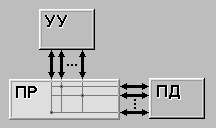 38